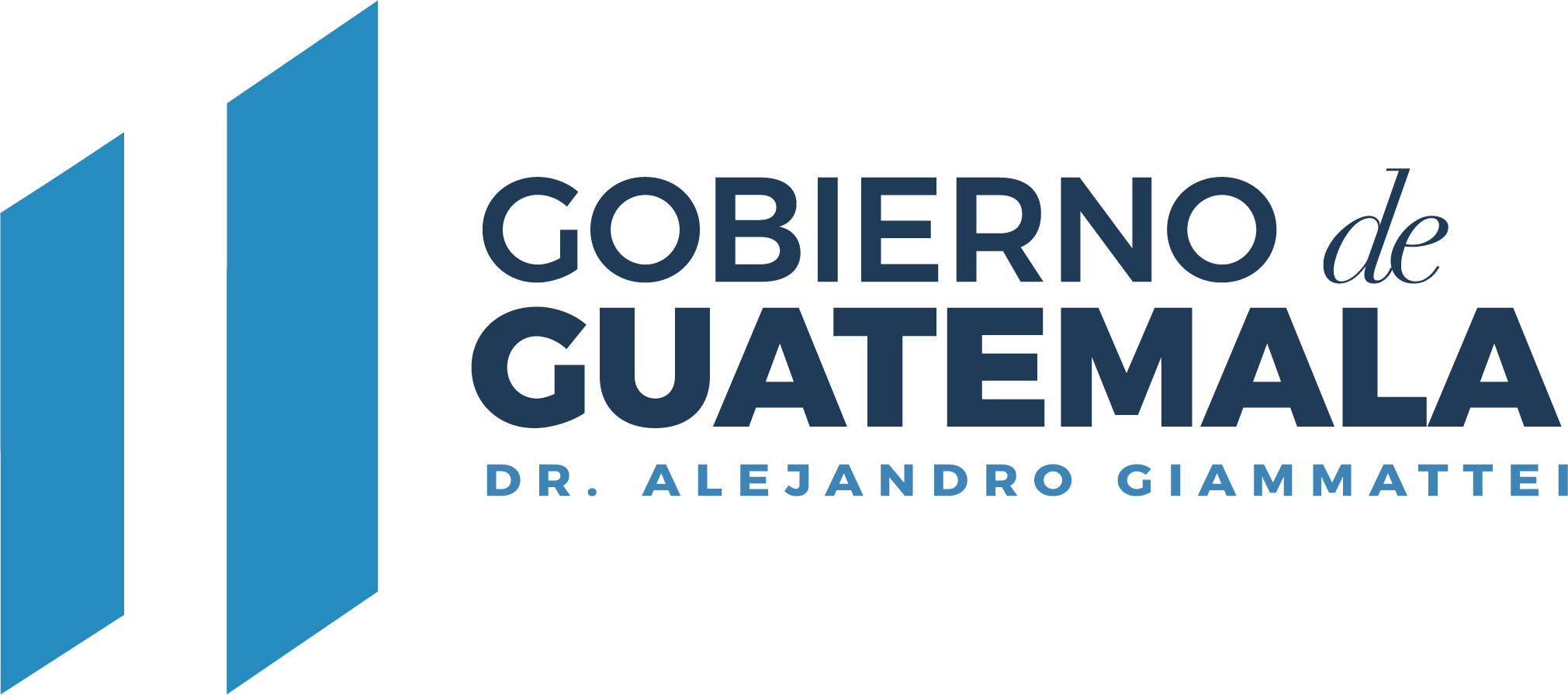 PRINCIPALES FUNCIONES Y ATRIBUCIONES DEL MINISTERIO DE ENERGÍA Y MINAS (MEM)
Estudiar y fomentar el uso de fuentes nuevas y renovables de energía, promover su aprovechamiento racional y estimular el desarrollo y aprovechamiento racional de energía en sus diferentes formas y tipos, procurando una política nacional que tienda a lograr la autosuficiencia energética del país.
Coordinar las acciones necesarias para mantener un adecuado y eficiente suministro de petróleo, productos petroleros y gas natural de acuerdo a la demanda del país, y conforme a la ley de la materia.
Cumplir y hacer cumplir la legislación relacionada con el reconocimiento superficial, exploración, explotación, transporte y transformación de hidrocarburos; la compraventa o   cualquier tipo de comercialización de petróleo crudo o reconstituido, gas natural y otros derivados, así como los derivados de los mismos.
Formular la política, proponer la regulación respectiva y supervisar el sistema de exploración, explotación y comercialización de hidrocarburos y minerales.
Cumplir las normas y especificaciones ambientales que en materia de recursos no renovables establezca el Ministerio de Ambiente y Recursos Naturales.
Emitir opinión en el ámbito de su competencia sobre políticas o proyectos de otras instituciones públicas que incidan en el desarrollo energético del país.
Ejercer las funciones normativas y de control y supervisión en materia de energía eléctrica que le asignen las leyes.
PRINCIPALES OBJETIVOS DEL MEM
La Ley del Organismo Ejecutivo encarga al MEM atender lo relativo al régimen jurídico aplicable a la producción, distribución y comercialización de la energía y de los hidrocarburos, así como la explotación de los recursos mineros.
 
En esa línea, el MEM por medio de su gestión, responde a lo que estipula la Constitución Política de la República de Guatemala en cuanto a la explotación técnica y racional que debe hacerse de los bienes del Estado, entre los que se encuentran los recursos naturales renovables y no renovables. Para ello, dicho cuerpo legal indica que “el Estado establecerá y propiciará las condiciones propias para su reconocimiento, exploración, explotación y comercialización”, tarea que por imperativo categórico corresponde al MEM en su calidad de ente rector.
1
PARTE GENERAL 
EJECUCIÓN PRESUPUESTARIA
CIFRAS GENERALES DEL PRESUPUESTO
Al tercer cuatrimestre
Ejercicio Fiscal 2023
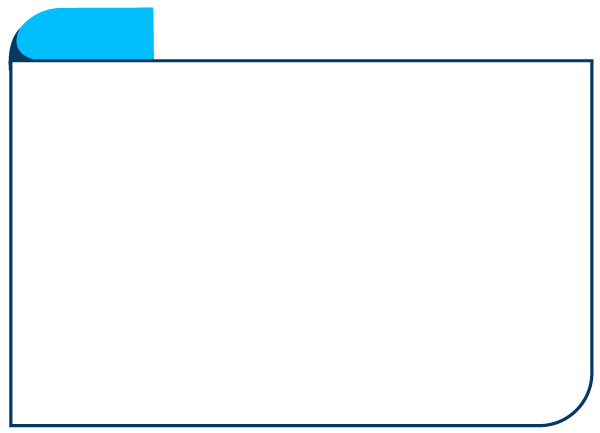 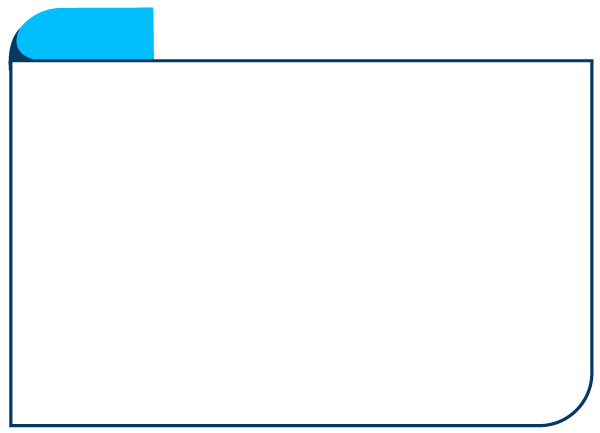 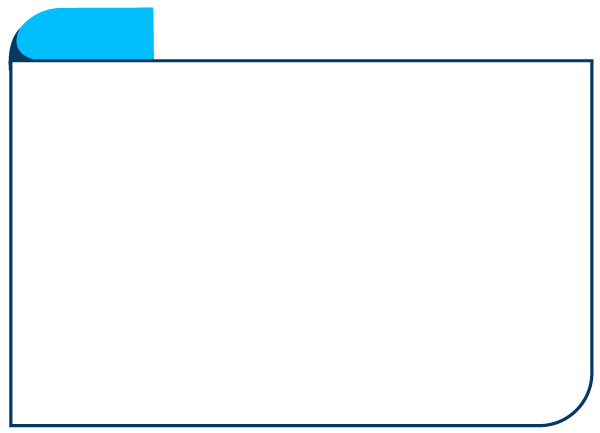 Saldo:
Q1,720,621
Presupuesto vigente total: Q312,123,901
Presupuesto ejecutado (utilizado):
Q4,302.6
millones
Fuente: Sistema de Contabilidad Integrada (Sicoin).
CIFRAS GENERALES DEL PRESUPUESTO AL TERCER CUATRIMESTRE 2023
Al tercer cuatrimestre
Ejercicio Fiscal 2023
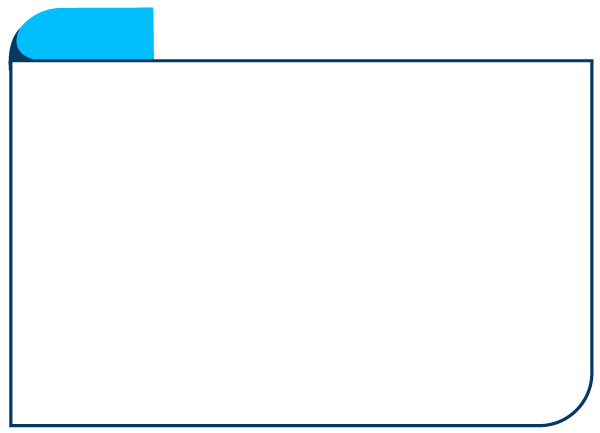 Porcentaje de ejecución:
 99.45%
¿EN QUÉ UTILIZA EL DINERO EL MEM?
Al tercer cuatrimestre
Ejercicio Fiscal 2023
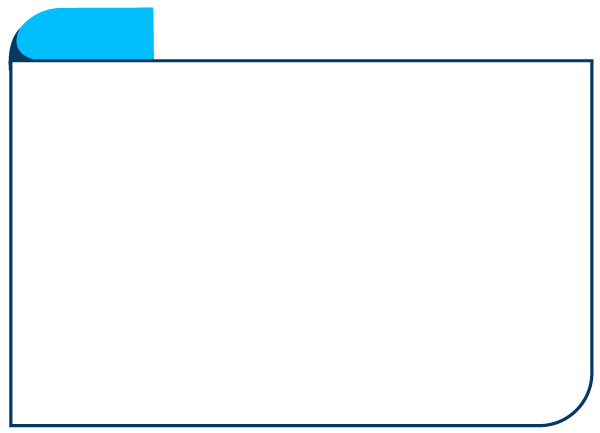 Se prioriza el pago de salarios y contratación del recurso humano y su constante capacitación. 

Además, el dinero también se invierte en la adquisición de diferentes bienes o servicios y en transferencias que son necesarias para cumplir con las finalidades de la institución.
El gasto se divide en
 5 grupos
Fuente: Sistema de Contabilidad Integrada (Sicoin).
EJECUCIÓN PRESUPUESTARIA POR GRUPO DE GASTO
Al tercer cuatrimestre
Ejercicio Fiscal 2023
(Montos en millones de quetzales)
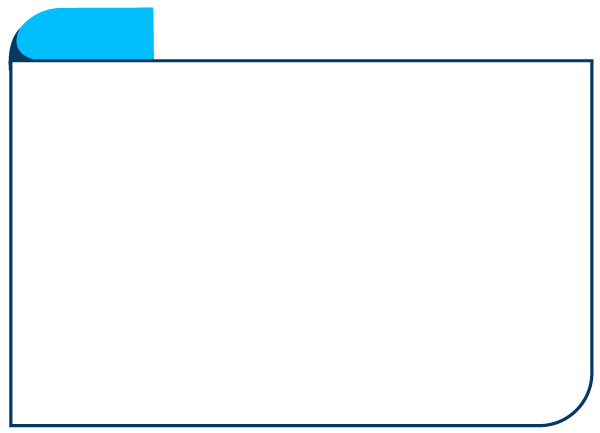 Presupuesto vigente total:
Q312,123,901

Presupuesto ejecutado (utilizado):  Q310,403,280

Saldo: Q1,720,621
*Cifras en millones de quetzales
IMPORTANCIA DE LA EROGACIÓN EN SERVICIOS  PERSONALES

Al tercer cuatrimestre
Ejercicio Fiscal 2023
El MEM es una institución eminentemente normativa por lo que le corresponde realizar funciones de supervisión del cumplimiento del marco normativo de las áreas Energéticas, Mineras, Hidrocarburos y Desarrollo Sostenible y para el cumplimiento de sus funciones es necesario contar con personal técnico y profesional de carácter permanente para el soporte administrativo y legal de dichas funciones.
La nómina de personal del MEM fue distribuida al 31 de diciembre de 2023 de la siguiente manera:
Fuente: Sistema de Contabilidad Integrada (Sicoin). Datos al 31 de agosto 2023
PAGO DE SALARIOS A SERVIDORES PÚBLICOS

Al tercer cuatrimestre
Ejercicio Fiscal 2023
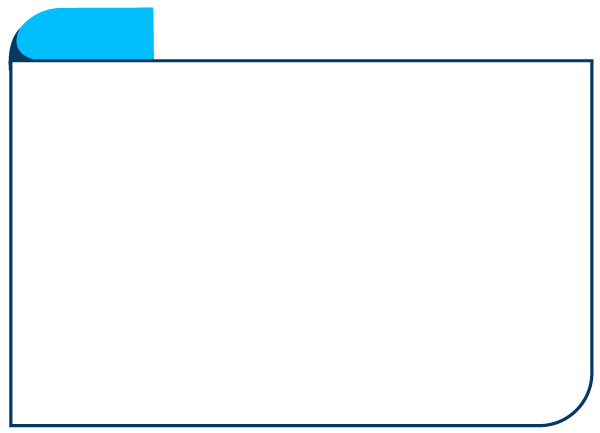 Presupuesto vigente total para el pago de servidores públicos: Q65,725,840

Presupuesto utilizado al tercer cuatrimestre 2023 para el pago de
servidores públicos: Q68,680,984

Saldo para el pago de servidores públicos: Q44,856
Este rubro representa el 22% del presupuesto vigente.
¿EN QUÉ INVIERTE EL MEM?

Al tercer cuatrimestre
Ejercicio Fiscal 2023
El MEM es una institución eminentemente normativa, por lo tanto, la inversión se reduce a la compra de equipos de oficina, equipo de cómputo,  equipos técnicos especializados que son necesarios y útiles para llevar a cabo las actividades inherentes a los programas de apoyo y sustantivos de este Ministerio, entre los que destaca la adquisición de equipos portátiles analizadores de combustibles y prensa hidráulica que será utilizada para la preparación de las muestras para análisis de minerales que requiera la Dirección General de Minería,  permitiendo con ello cumplir con los objetivos y metas institucionales.
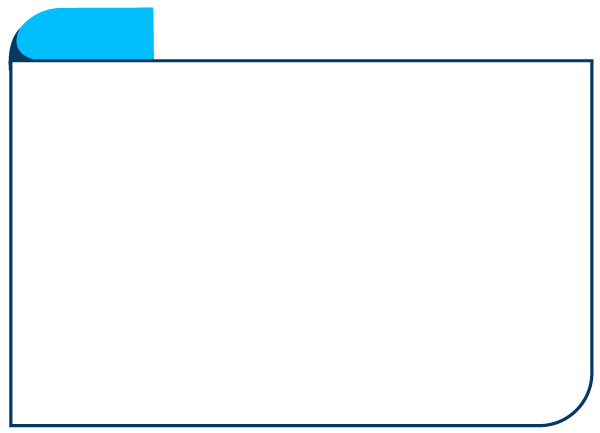 Este rubro representa el 1% del presupuesto vigente.
MONTO UTILIZADO DE LA INVERSIÓN A LA FECHA

Al tercer cuatrimestre
Ejercicio Fiscal 2023
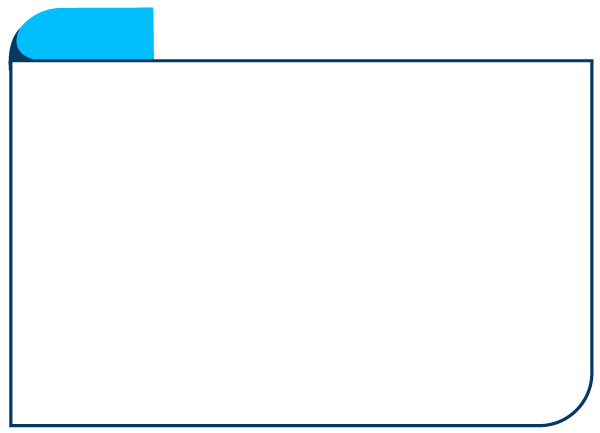 Presupuesto vigente total para inversión: Q3,059,424

Presupuesto utilizado al tercer cuatrimestre 2023 para la inversión:  Q3,034,077

Saldo para la inversión: Q25,347
Se ejecutó el 99.17 del presupuesto vigente.
¿QUÉ FINALIDADES ATIENDE EL MEM?

Al tercer cuatrimestre
Ejercicio Fiscal 2023
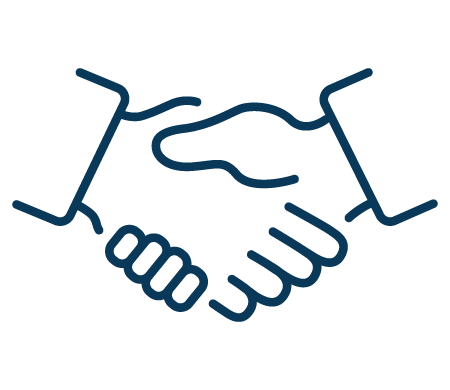 Servicios Públicos y Generales: tiene un presupuesto vigente de Q.3,403,758 del cual se ha ejecutado Q.3,321,767, (98% del presupuesto vigente), orientado al cumplimiento de las funciones de la administración general del recurso humano, como las asignaciones para el pago a organismos internaciones a los cuales pertenece el Ministerio a través de diferentes convenios de cooperación internacional.

Asuntos Económicos: tiene un presupuesto asignado de Q.304,050,410 del cual se ha ejecutado el 99% del presupuesto vigente, para cumplir con actividades inherentes a hidrocarburos, minería y energía, que integran los programas sustantivos del Ministerio, principalmente el pago del apoyo social temporal a los consumidores de gas propano.

Protección Ambiental: tiene un presupuesto asignado Q.4,669,733 del cual se ha ejecutado un 99% del presupuesto vigente para el apoyo y control, protección y reducción de la contaminación, específicamente de las actividades de la exploración, explotación y comercialización petrolera; exploración y explotación minera; así como las relacionadas al incremento de la energía renovable en la matriz energética y seguridad radiológica.
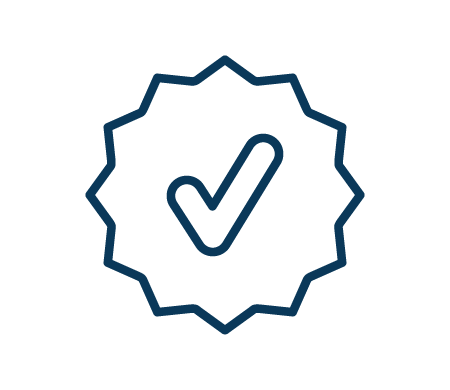 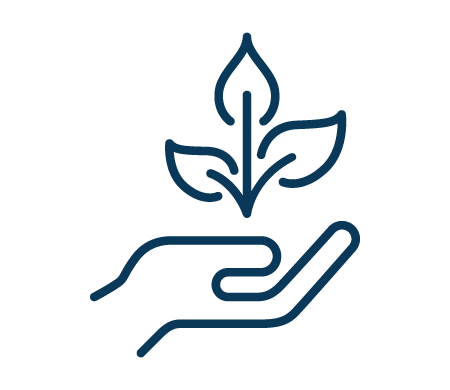 PRESUPUESTO VIGENTE, EJECUTADO Y SALDO POR FINALIDAD
Al tercer cuatrimestre
Ejercicio Fiscal 2023
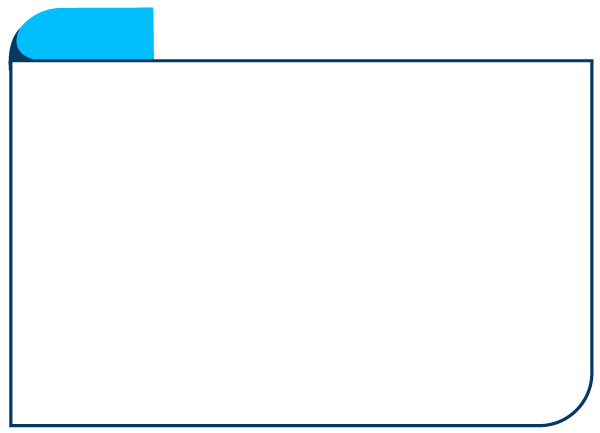 Con una ejecución del 99.45%, el presupuesto del MEM tiene las siguientes finalidades:

Servicios públicos generales
Asuntos económicos
Protección ambiental
2
PARTE ESPECÍFICA
 
PRINCIPALES AVANCES Y RESULTADOS
AVANCES Y RESULTADOS EN LA ELECTRIFICACIÓN DEL PAÍS
Al tercer cuatrimestre
Ejercicio Fiscal 2023
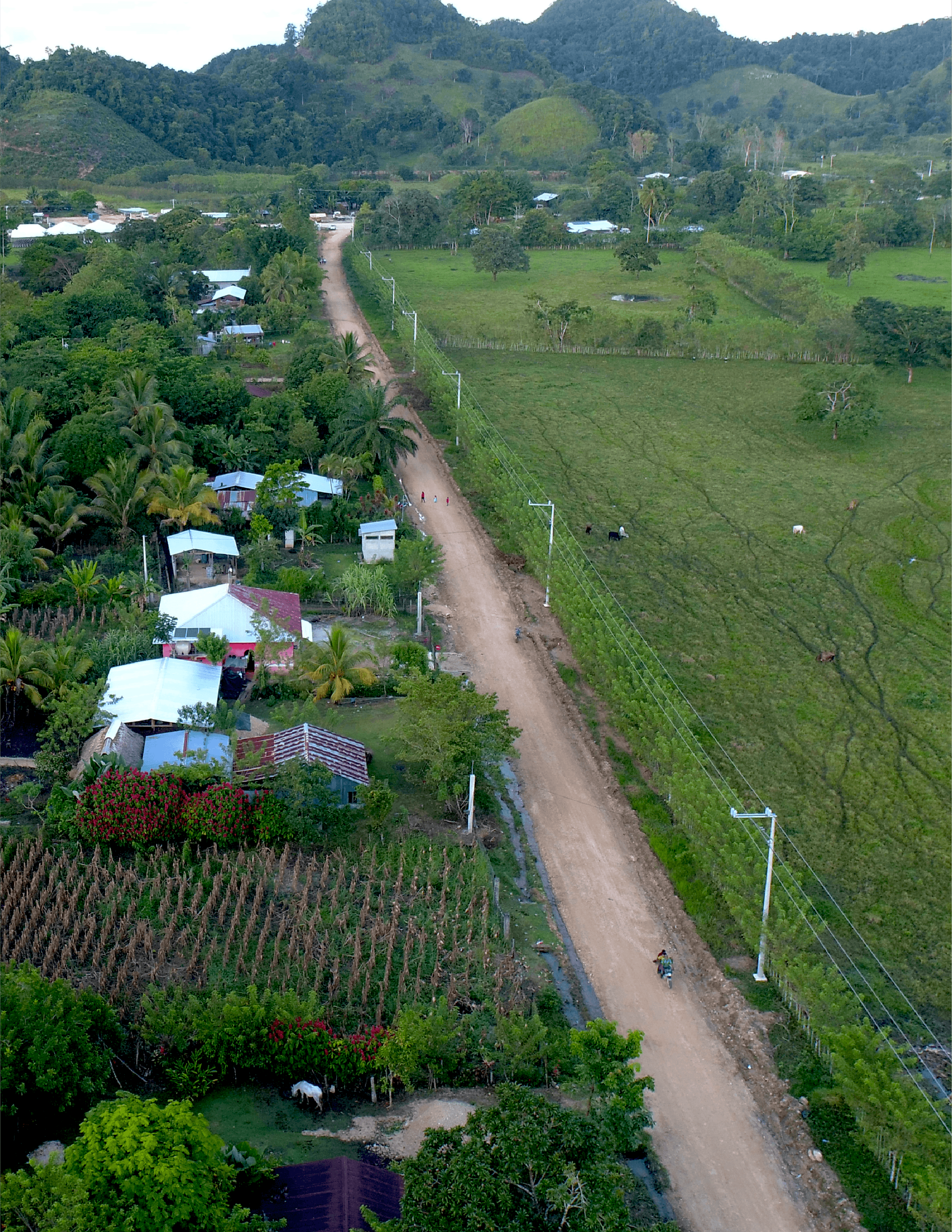 El porcentaje de hogares con acceso a la energía eléctrica, alcanzó a diciembre 2023, un 90.55% de cobertura.

Lo anterior que equivale a un 2.41% de incremento logrado durante la actual administración de gobierno.

Por tanto, la meta establecida en la PGG 2020-2024 que mandaba alcanzar un 90% de cobertura para el 2024, fue superada.
AVANCES Y RESULTADOS EN LA ELECTRIFICACIÓN DEL PAÍS
Al tercer cuatrimestre
Ejercicio Fiscal 2023
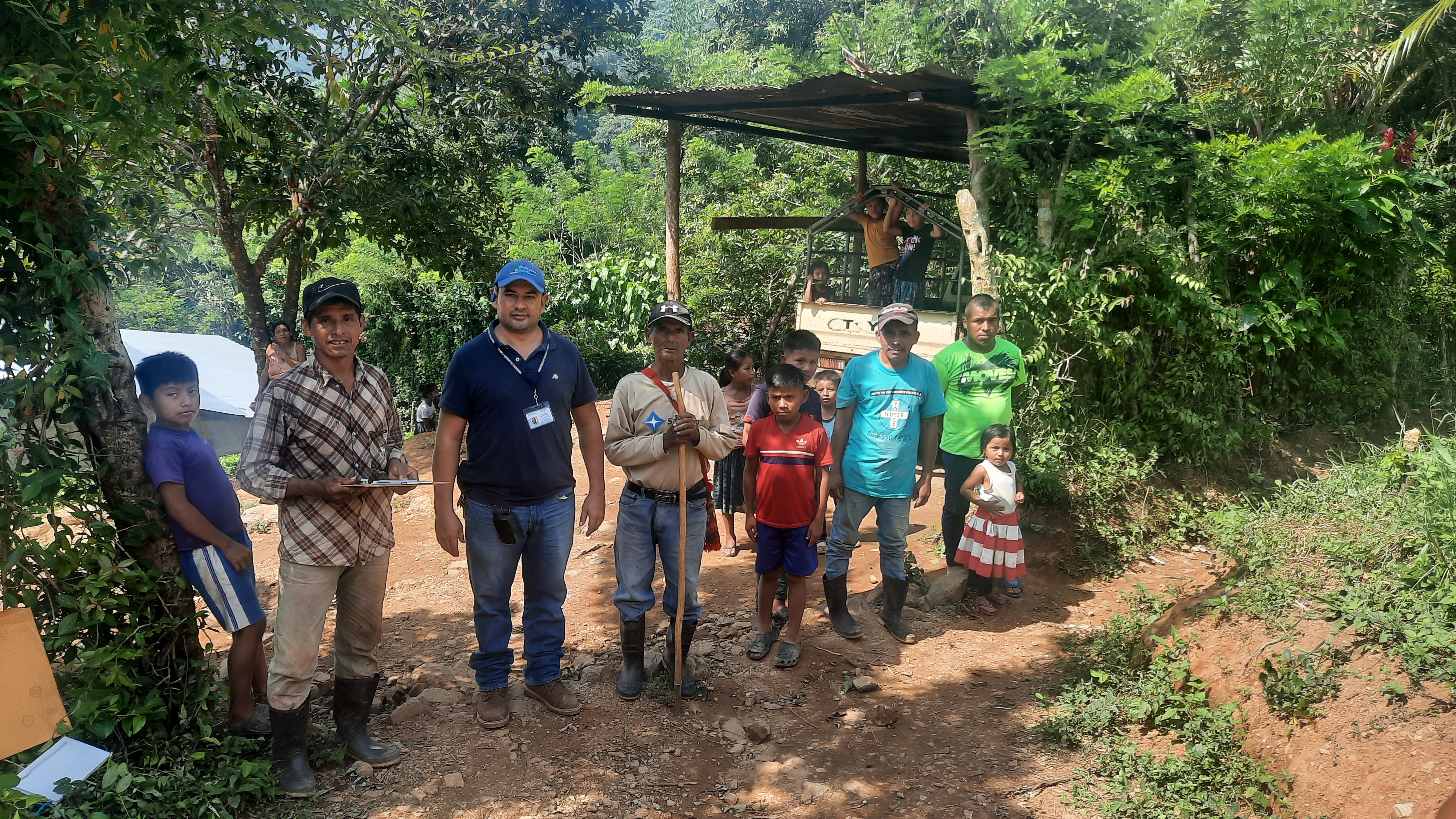 El MEM en su calidad de ente rector, fortaleció la coordinación intersectorial en los municipios con menor índice de cobertura eléctrica. 
Como resultado se realizaron:

72 Informes de Evaluación Socioeconómica, en comunidades, para proyectos de electrificación rural de 6,418 hogares sin acceso al servicio de energía eléctrica.

Las acciones fueron ejecutadas en 7 departamentos: Alta Verapaz, Baja Verapaz, Huehuetenango, Izabal, Jalapa, El Petén y Retalhuleu.    

Se emitieron 45 Resoluciones de Informes de Evaluación Socioeconómica, notificadas a los interesados.
RESULTADOS DE LA GESTIÓN DE LOS HIDROCARBUROS EN EL PAÍS
Al tercer cuatrimestre
Ejercicio Fiscal 2023
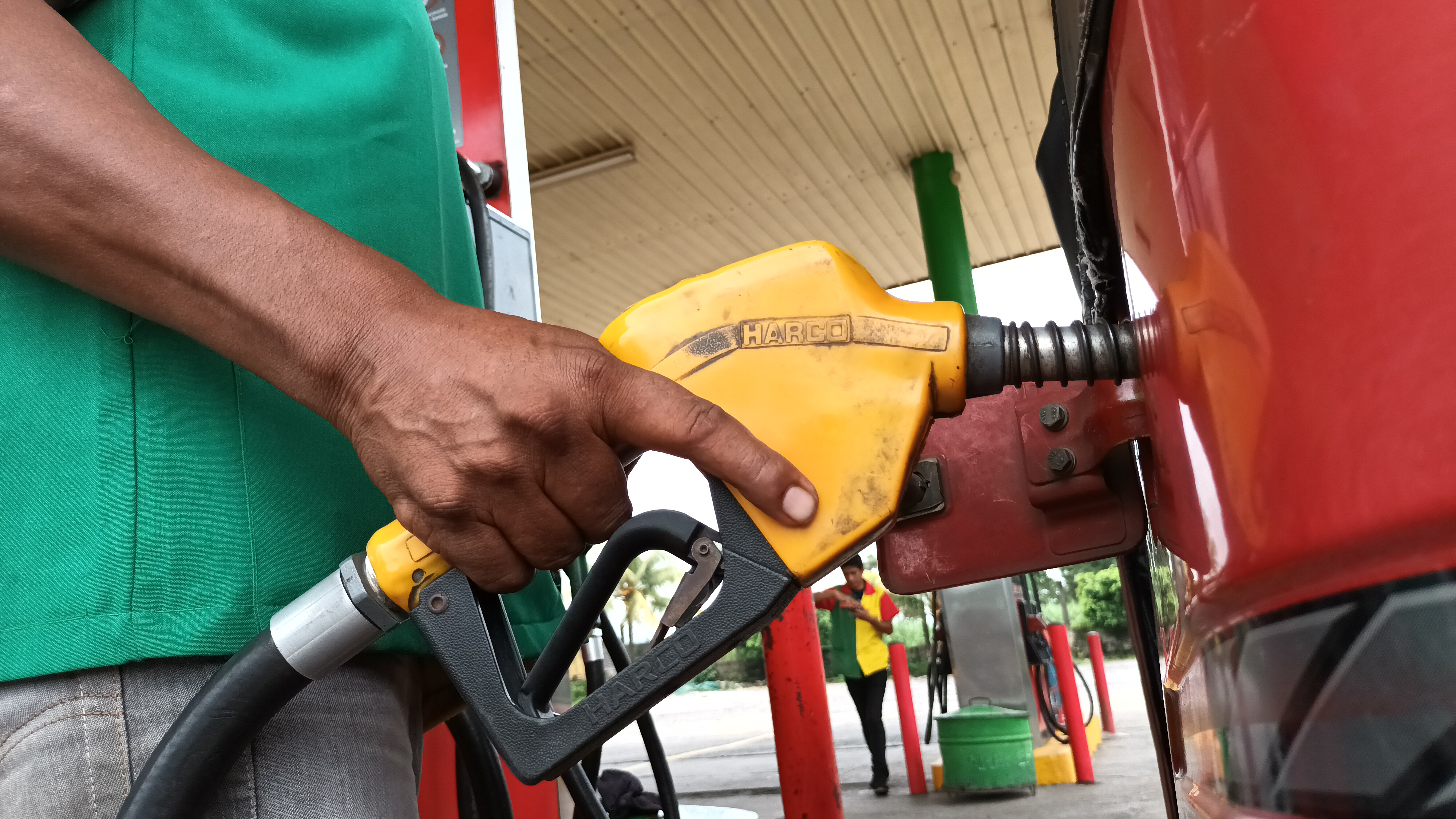 El MEM inspecciona estaciones de servicio, a efecto de que sus operaciones se apeguen a la Ley de Comercialización de Hidrocarburos, corroborando la documentación correspondiente a los licenciamientos para su operación, volumen del producto petrolero despachado, calidad, precio y medidas de seguridad industrial y ambiental de las instalaciones.

Resultados 2023: 
389 inspecciones a estaciones de servicio.

Beneficiarios: 
Toda la población: Consumidores de los productos, operadores de las estaciones de servicio y medioambiente.
FOMENTO, PRÁCTICA Y RESULTADOS DEL DIÁLOGO Y LA PARTICIPACIÓN SOCIAL 
Al tercer cuatrimestre
Ejercicio Fiscal 2023
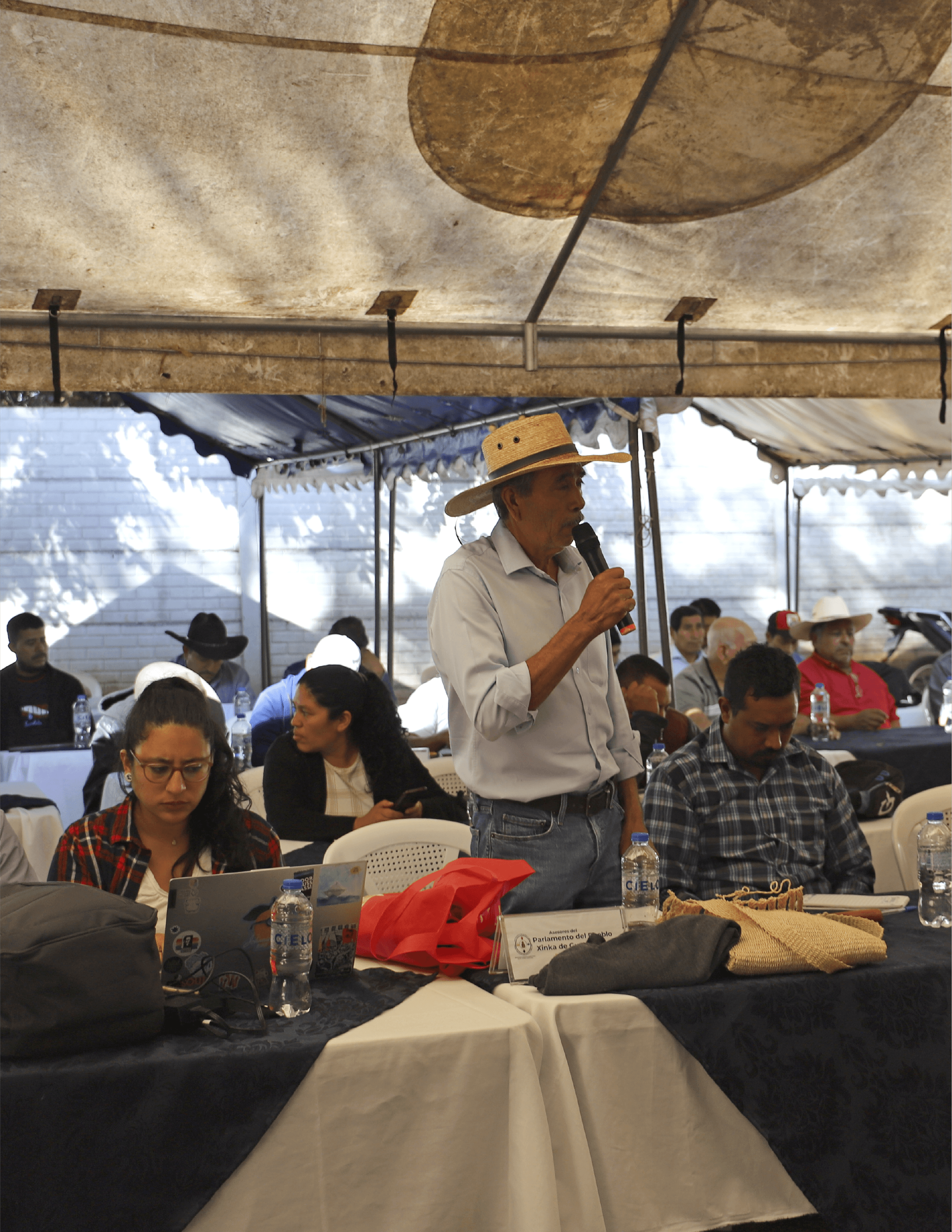 El MEM avanzó en el apoyo a los programas sustantivos que se implementan, diversos procesos de diálogo de proyectos energéticos, mineros y de hidrocarburos. 

Los procesos de consulta benefician a cerca de 800 mil pobladores de las áreas de influencia de los proyectos.

El desarrollo de mecanismos de diálogo y participación ciudadana relacionados con extracción de minerales y materiales de construcción, afectan positivamente a medio millón de guatemaltecos y trae certeza jurídica y regularización de las licencias.

Se logró avanzar en un 85% en el proceso de consulta por el derecho minero Escobal, que traerá beneficios a cerca de 25 mil guatemaltecos.
3
CONSOLIDADO DE LOGROS INSTITUCIONALES
CONSOLIDADO LOGROS INSTITUCIONALES
Al tercer cuatrimestre
Ejercicio Fiscal 2023
CONSOLIDADO LOGROS INSTITUCIONALES
Al tercer cuatrimestre
Ejercicio Fiscal 2023
CONSOLIDADO LOGROS INSTITUCIONALES
Al tercer cuatrimestre
Ejercicio Fiscal 2023
CONSOLIDADO LOGROS INSTITUCIONALES
Al tercer cuatrimestre
Ejercicio Fiscal 2023
CONSOLIDADO LOGROS INSTITUCIONALES
Al tercer cuatrimestre
Ejercicio Fiscal 2023
CONSOLIDADO LOGROS INSTITUCIONALES
Al tercer cuatrimestre
Ejercicio Fiscal 2023
CONSOLIDADO LOGROS INSTITUCIONALES
Al tercer cuatrimestre
Ejercicio Fiscal 2023
4
CONCLUSIONES
TENDENCIA DEL USO DE LOS RECURSOS PÚBLICOS
Al tercer cuatrimestre
Ejercicio Fiscal 2023
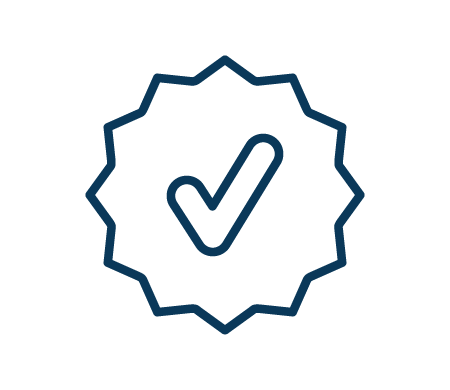 El Ministerio de Energía y Minas cierra su gestión en el periodo 2020-2023 orientado hacia el fortalecimiento de la institucionalidad, con el fin de lograr, siempre en un marco de mejora continua, la satisfacción del usuario por los servicios recibidos.

Por tal razón, las labores ministeriales se han encaminado hacia más allá del cumplimiento de las leyes que rigen el quehacer institucional, realizando cada tarea con visión de largo plazo y sobre la base de transparencia y rendición de cuentas.
RESULTADOS EN EL  MARCO DE LA PGG
Al tercer cuatrimestre
Ejercicio Fiscal 2023
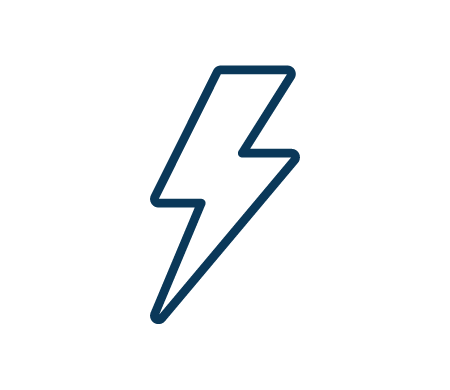 La Política General de Gobierno (PGG) es el plan de acción del Gobierno de Guatemala, en donde se plasman los objetivos estratégicos y los lineamientos de las políticas públicas.

El MEM ha trabajado arduamente en dar una respuesta oportuna y eficiente a la población a quien se debe, por medio del cumplimiento a las  diferentes políticas públicas; de ahí que, en cuanto a  la meta estratégica de la Política General de Gobierno PGG 2020 - 2024: “Para el año 2023 se ha incrementado el porcentaje de hogares con acceso a energía eléctrica en 1.86 puntos porcentuales (para alcanzar en el año citado, 90% de hogares con acceso a energía eléctrica en el país)”, la misma fue superada, habiéndose logrado un 90.55% de hogares cubiertos con dicho acceso.
MEDIDAS DE TRANSPARENCIA APLICADAS
Al tercer cuatrimestre
Ejercicio Fiscal 2023
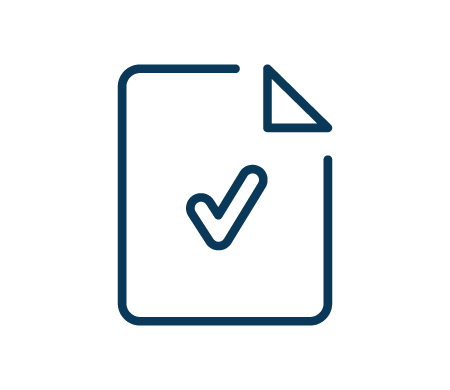 Se cumplió con la Ley para la Simplificación de Requisitos y Trámites Administrativos, por medio de la implementación de trámites debidamente simplificados, accesibles al público. 

Por haber destacado en este proceso, el MEM recibió cuatro diferentes reconocimientos, mostrando así que se trabaja en aras de una transformación significativa.
ALGUNOS DESAFÍOS INSTITUCIONALES
Al tercer cuatrimestre
Ejercicio Fiscal 2023
Sector energético:

Crear las plazas del Departamento de Alcohol Carburante, adscrito a la Dirección General de Energía, el cual ejercerá las funciones y atribuciones establecidas en la Ley del Alcohol Carburante Decreto 17-85 y su Reglamento, Acuerdo Gubernativo 159-2023.
Crear un Departamento de Electrificación Rural, que permita un seguimiento y apoyo especializado en la verificación de la ejecución de los proyectos con base en los Informes de Evaluación Socioeconómica -IES- aprobados; esto con la finalidad de dar continuidad a los proyectos de electrificación rural, hasta que los mismos sean ejecutados.

Área de hidrocarburos: 

Incremento en las inspecciones de contratos.
Fortalecimiento de las inspecciones a la cadena de comercialización de hidrocarburos.
Coordinación interinstitucional fortalecida en las inspecciones de la cadena de comercialización de hidrocarburos (Plan Centinela)
Divulgación de información del subsector hidrocarburos en Guatemala

Desarrollo sostenible:

Culminar el proceso de consulta por el derecho minero Escobal
Iniciar el proceso de Consulta por el derecho minero Progreso VII Derivada
Reducir el tiempo de retención y el trámite de los expedientes que conoce la Unidad de Gestión Socio-Ambiental
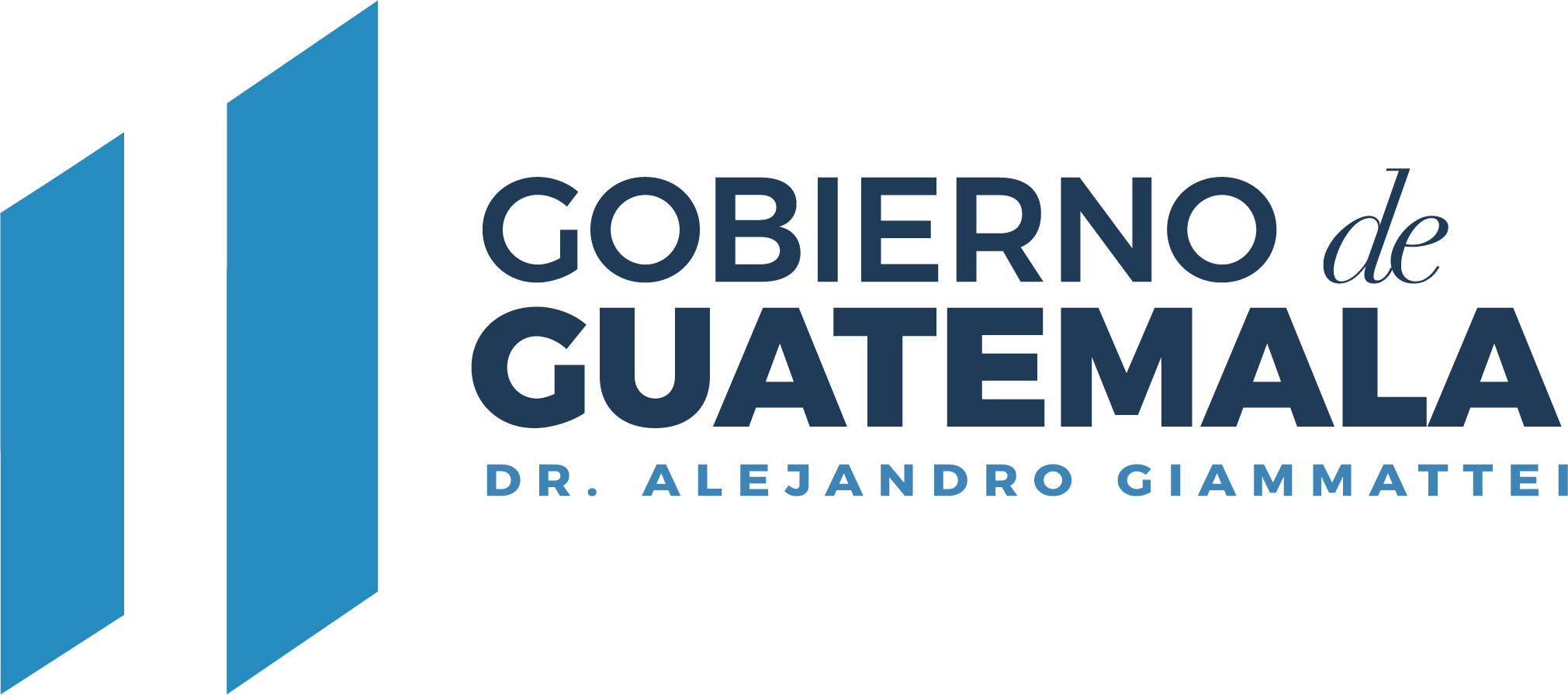